経営者向けセミナー第１部　講演詳細
“派遣会社社長が語る
 こうすれば人が来る！人材採用のツボ”
「いい人がこない」「求人にはお金がかかる」
「求人広告業者本位の提案・いいなり」「人材戦略が組めていない」など求人における疑問・不安を解決
＜第１部　講演詳細＞
☆ハローワークは意外に使える
☆web求人採用の仕方
☆お金をかけずに人材採用する方法
☆求人広告の営業がついているウソ
☆採用担当者を置いたほうがいい３つの理由
☆社長が採用担当出ない会社は成長しない？？
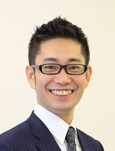 ＜コメンテーター＞ 柚木　博孝(ゆのき　ひろたか)
名古屋市中村区
人材派遣会社　株式会社ユノモ　代表取締役
広告営業の仕事を経て、介護のスクール事業、
人材派遣業を１２年間経営するかたわら、
今後の事業計画に基づいて
「自社の強み」を訴求し「いい人」が
採用できる仕組みづくりのお手伝いをしています。
経営者向けセミナー第２部　講演詳細
“社長、それではお金は残りません”
中小企業はキャッシュが命。
私たち税理士が法人会計だけ見ていても本当のお金は残せません。数多くの税理士事務所が学んでいる
「現金・資産を減らさない」ためのアイデアを、経営者の皆様に直接お伝えします！
☆お金を使わず法人税を下げる方法
☆社会保険料も税金も払わず会社からお金をもらう
☆従業員の退職金は中退共で貯めてはいけない！？
☆電話加入権で節税する方法
☆やったことにして節税
・・・などなど目からウロコの情報多数！
＜第２部　講演詳細＞
☆期末に決算対策をしてはいけない！？
☆期末はお金を借りる！赤字でも配当する！その理由
☆会社にお金を貸すと税金を取られる
☆社会保険料を払わず手取りにする話
☆銀行評価が上がる決算書の作り方
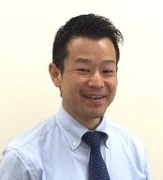 ＜コメンテーター＞ 伊東　徳恭 税理士
名古屋市中区　伊藤徳恭税理士事務所　所長
大手税理士法人に勤務時、資産税に従事。
当時メガバンクへも出向し、中小企業の株価や事業承継・相続の相談業務に従事した経験を持ち、現在は独立。
得意の資産税と銀行対策で経営者と税務申告以上のお付き合いをしている。
「中小企業を元気にする」がモットー。
※当日は、司会進行としてFPの野田巨樹氏をお招きし、楽しく理解して頂けるセミナーとております。
６/１７(水)９:３0～1１:４５
　　　　　　　（受付９：００～）
無料
開催日時
参加費
東海市立商工センター　3F中会議室　　※当日はマスクの着用をお願いします
　　　　　　　　　　　　　　　　　　３密に厳重に注意し、実施してまいります
会場
東海市中央町4丁目2
住所
ＦＡＸ先　０５２－３０８－１３５４　まで
お申込みをご希望の方は、
下記に記入の上
貴社名
TEL　　　　－　　　－
ご住所
お名前　　　　　　　　　　　　　　　　　　　　役職
※中小企業の経営者、もしくはそれに準ずる方であればお申込みいただけます。
　 セミナー定員の関係上、士業・コンサル業・金融業等、その他の方のご出席はご遠慮頂いております。
セミナーに関するお問い合わせ：伊東徳恭税理士事務所　まで